«Создание положительной мотивации как средство повышения качества образования»
Родительское собрание 7а класса
Классный руководитель: Вихарева Е.А.
І. Общие подходы к пониманию мотивации учения.
Мотивы - это осознанные причины и побуждения деятельности.
 Мотив учебной деятельности можно определить как  направленность учащегося на достижение целей собственного развития, в том числе - на приобретение  знаний, умений и навыков, продиктованных его интересами, внутренними потребностями, а также внешней средой.
Мотивация - склонность, предрасположенность к действию.
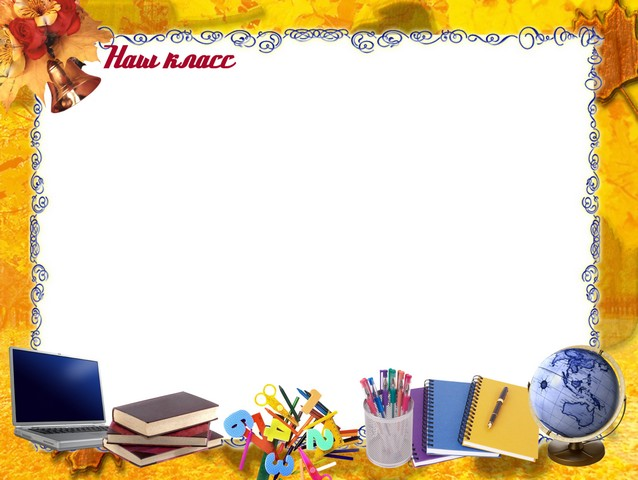 Мотив
Мотив – это побуждение к деятельности.
Внешние мотивы- исходят от педагогов, родителей и общества.
Внутренние мотивы- 
желание самого человека учиться
Мотивация -  это побуждения, вызывающие активность личности.
Типы мотивации учебной деятельности, связанной с результатами учения
1. Мотивация, которая условно может быть названа отрицательной. 
Имеются ввиду побуждения школьника, вызванные осознанием определенных неудобств и неприятностей, которые могут возникнуть, если он не будет учиться (укоры со стороны родителей, учителей, одноклассников и т.п.). 
Такая мотивация не приводит к успешным результатам
2. Мотивация, имеющая положительный характер, но также связанная с мотивами, заложенными вне самой учебной деятельности. 
   Эта мотивация выступает в двух формах:
2а. Такая мотивация определяется весомыми для личности социальными устремлениями (чувство гражданского долга перед страной, перед близкими).
 Это - наиболее ценная мотивация.
 Однако, если в процессе учения данная установка не будет подкреплена другими мотивирующими факторами, то она не обеспечит максимального эффекта, так как обладает привлекательностью не деятельность как таковая, а лишь то, что с ней связано.
2б. Эта форма мотивации определяется узколичными мотивами: одобрение окружающих, путь к личному благополучию и т.п. 

3. Мотивация, лежащая в самой учебной деятельности, например мотивация, связанная непосредственно с целями учения. 
Мотивы этой категории:
удовлетворение любознательности, приобретение определенных знаний, расширение кругозора.
Мотивация может быть заложена в самом процессе учебной деятельности (преодоление препятствий, интеллектуальная активность, реализация своих способностей и пр.).
Принято различать две большие группы учебных мотивов:
 познавательные (связанные с содержанием учебной деятельности и процессом ее выполнения) и 
социальные (связанные с различными социальными взаимодействиями школьника с другими людьми).
Уровни познавательных мотивов учения(А.К. Маркова) :
широкие познавательные мотивы – ориентация на овладение новыми знаниями, фактами, явлениями, закономерностями;

учебно-познавательные мотивы – ориентация на усвоение способов добывания знаний, приемов самостоятельного приобретения знаний;

мотивы самообразования - ориентация на приобретение дополнительных знаний, на создание программы самосовершенствования личности.
Познавательные мотивы включают:
1. Широкие познавательные мотивы, состоящие в ориентации школьников на овладение новыми знаниями. 
Проявления этих мотивов в учебном процессе:
реальное успешное выполнение учебных заданий; 
положительная реакция на повышение учителем трудности задания; 
обращение к учителю за дополнительными сведениями, готовность к их принятию;
положительное отношение к необязательным заданиям; 
обращение к учебным заданиям в свободной необязательной обстановке, например на перемене.
Широкие познавательные мотивы различаются по уровням.  Это может быть: 
а) интерес к новым занимательным фактам, явлениям, либо
б) интерес к существенным свойствам явлений, к первым дедуктивным выводам, либо
в) интерес к закономерностям в учебном материале, к теоретическим принципам, к ключевым идеям и т.д.
2) Учебно-познавательные мотивы, состоящие в ориентации школьников на усвоение способов добывания знаний. 
Их проявления на уроке: 
самостоятельное обращение школьника к поиску способов работы, решения, к их сопоставлению;
возврат к анализу способа решения задачи после получения правильного результата; 
интерес при переходе к новому действию, к введению нового понятия; 
интерес к анализу собственных ошибок;
самоконтроль в ходе работы как условие внимания и сосредоточенности;
3) Мотивы самообразования, состоящие в направленности школьников на самостоятельное совершенствование способов добывания знаний.
 Их проявления на уроке: 
обращение к учителю и другим взрослым с вопросами о способах рациональной организации учебного труда и приемах самообразования, участие в обсуждении этих способов; 
все реальные действия школьников по осуществлению самообразования (чтение дополнительной литературы, посещение кружков, составление плана самообразования и т . д.).
Уровни социальных мотивов учения(А.К. Маркова):
широкие социальные мотивы – мотивы долга и ответственности, понимание социальной значимости
     учения;
узкие социальные мотивы (позиционные) –
     стремление занять определенную позицию
      в отношении окружающих (например,
       заслужить их одобрение);
мотивы социального сотрудничества – ориентация на взаимоотношения взаимодействия с другими людьми.
Социальные мотивы включают:
1) широкие социальные мотивы, состоящие в стремлении получать знания на основе осознания социальной необходимости, долженствования, ответственности, чтобы быть полезным обществу, семье, подготовиться к взрослой жизни.
 Проявления этих мотивов в учебном процессе:
поступки, свидетельствующие о понимании школьником общей значимости учения, о готовности поступиться личными интересами ради общественных.
2) узкие социальные, так называемые позиционные мотивы, состоящие в стремлении занять определенную позицию, место в отношениях с окружающими, получить их одобрение, заслужить у них авторитет. 
Проявления:
стремление к взаимодействию и контактам со сверстниками;
инициатива и бескорыстие при помощи товарищу; 
принятие и внесение предложений об участии в коллективной работе.
Разновидностью таких мотивов считается мотивация благополучия, проявляющаяся в стремлении получать только одобрение со стороны учителей, родителей и товарищей.
3) Мотивы социального сотрудничества, состоящие в желании общаться и взаимодействовать с другими людьми, стремлении осознавать, анализировать способы, формы своего сотрудничества и взаимоотношений с учителем и товарищами по классу, совершенствовать их.
 Проявления:
стремление осознать способы коллективной работы и усовершенствовать их, 
интерес к обсуждению разных способов фронтальной и групповой работы в классе;
стремление к поиску наиболее оптимальных их вариантов, интерес к переключению с индивидуальной работы на коллективную и обратно.
Не стыдно 
   чего-нибудь не знать, но стыдно не хотеть учиться. 
Сократ
Ответы на анкету
1. Почему ты учишься?
«заставляют родители; надо, потому что все должны учиться; узнать много интересного; чтобы получить образование и куда-нибудь поступить; хочу получить знания, чтобы обеспечить себя в будущем; учусь, потому что хочу быть умным и многого добиться  в жизни; обеспечивать семью; нравиться учиться; чтобы получить приличную профессию»
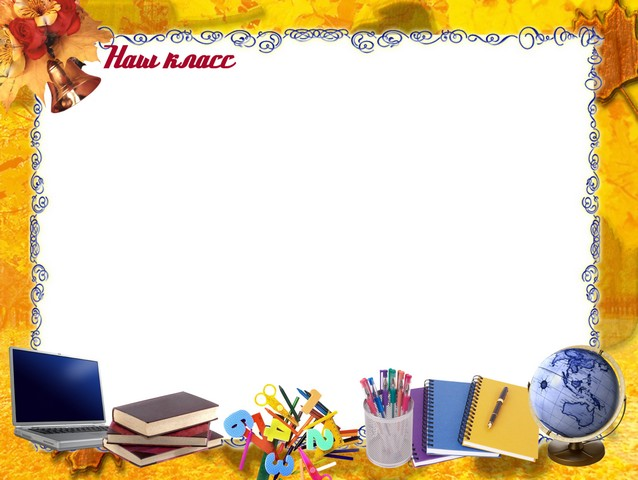 Процент соотношение мотивов посещения школы у обучающихся в начальном звене
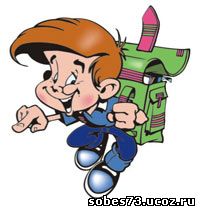 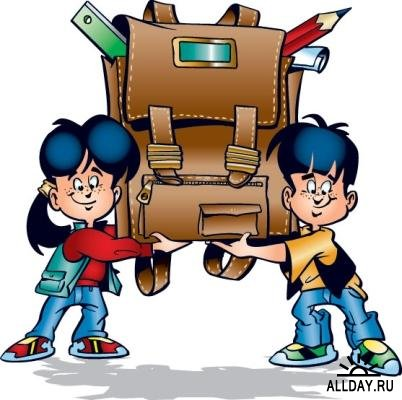 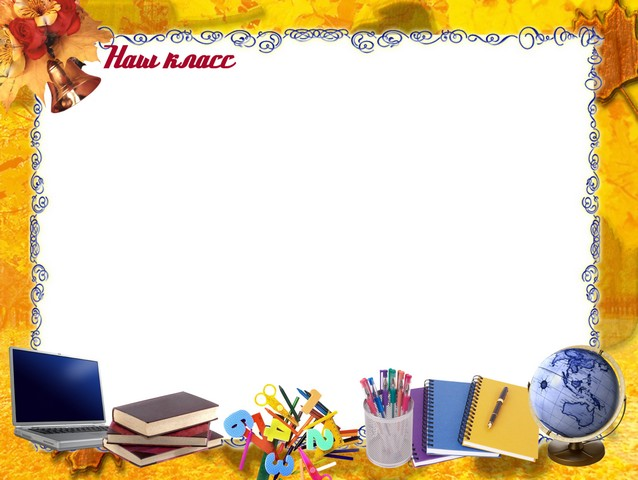 Процент соотношение мотивов посещения школы у обучающихся в среднем звене
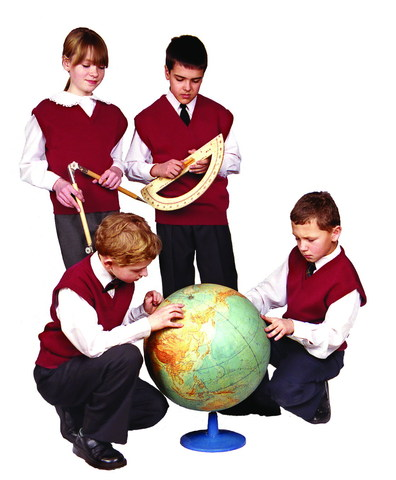 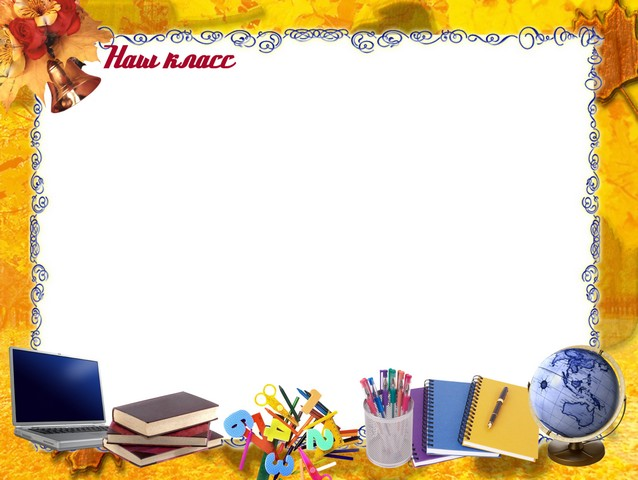 Процент соотношение мотивов посещения школы у обучающихся в старшем звене
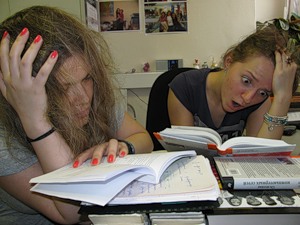 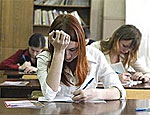 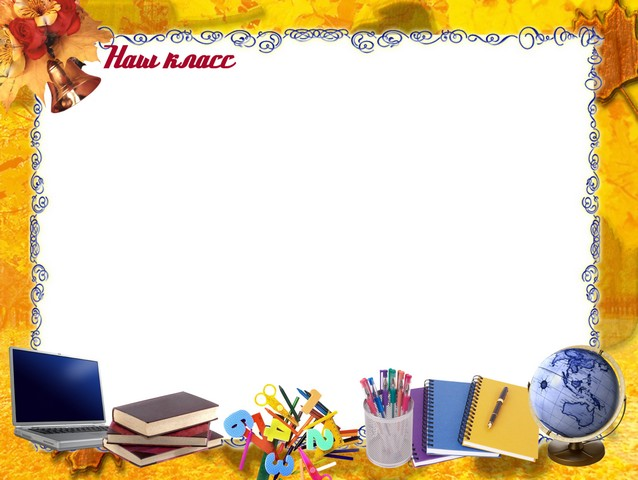 Причины снижения познавательных мотивов
Пять типов, ступеней включенности учащегося в учебную деятельность (А.К.Маркова)
Отрицательное отношение  к учению;
Безразличное (нейтральное) отношение  к учению;
Положительное аморфное отношение  к учению  (предотношение);
Положительное отношение  к учению (познавательное, осознанное);
Положительное (личностное, ответственное, действенное) отношение  к учению.
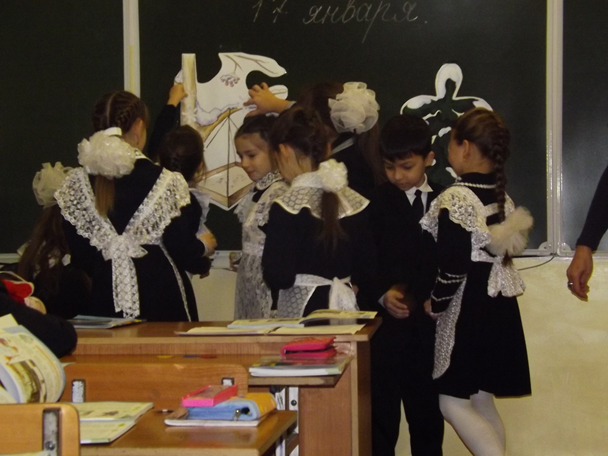 Можно привести коня  к водопою, но заставить его напиться нельзя! 		     (Древняя мудрость)
Конвенция о правах ребёнка, ст. 18.
Родители или в соответствующих случаях законные опекуны несут основную ответственность за воспитание и развитие ребёнка.
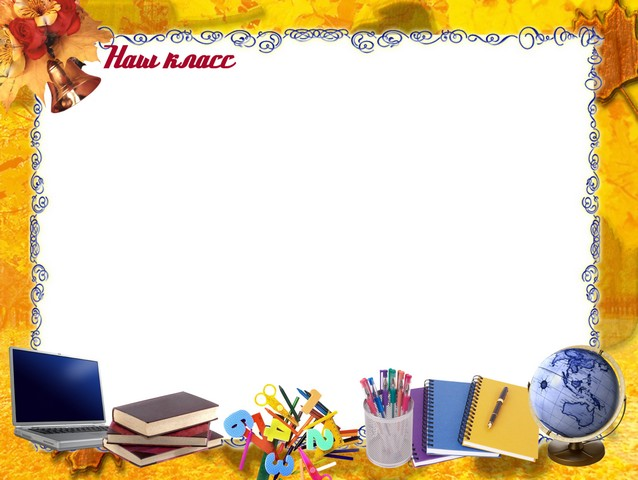 Рекомендации родителям:
Для  поддержания интереса родителям следует:
поощрять за хорошую учебу,
помогать с домашним заданием,
поддерживать в случаях неуспеха,
давать возможность самостоятельно справиться с проблемами.
Родителям не следует:
заставлять детей учиться только потому, что так надо, 
ругать за плохие оценки и непонимание предмета,
запрещать какой-либо вид деятельности, интересный для ребёнка, в целях наказания за плохое обучение, физически наказывать и унижать личность ребенка и навешивать ярлык неуспешного человека.
Сравнивать ребенка с другими детьми.
Советы родителям
Никогда не называйте ребенка бестолковым и т.п.
Хвалите ребенка за любой успех, пусть даже самый незначительный.
Ежедневно просматривайте без нареканий тетради, дневник, 
 спокойно попросите объяснения по тому или иному факту, а затем спросите, чем вы можете помочь.
Любите своего ребенка и вселяйте ежедневно в него уверенность.
Не ругайте, а учите!
интересоваться делами, учёбой ребёнка;
помощь при выполнении домашних заданий должна быть в форме совета, не подавлять самостоятельность и инициативность;
объяснять ребёнку, что его неудачи в учёбе – это недостаток приложенных усилий, что он что-то недоучил, не доработал;
чаще хвалить детей за их успехи, тем самым давать стимул двигаться дальше.
«Сила мягкого спокойного слова так  велика, что с нею не может сравниться никакое наказание»
                                                       Лесгафт
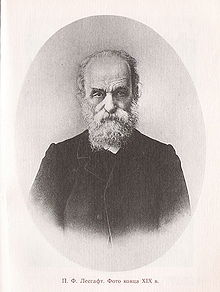 1. Выполняйте домашние задания вместе с ребенком, а не вместо него.
2.Выполняйте с ребенком только то, что задано в школе.
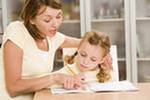 3.Работайте спокойно, без нервотрёпки, упреков, порицаний.
Основные правила организации индивидуальной помощи ребенку дома
Для того, чтобы ваша работа с ребенком была более эффективной, она должна быть систематической, но непродолжительной. Кроме того, необходимо, чтобы эта работа не была нудной, дополнительной, тяжелой нагрузкой, цель которой          ребенок не знает и не понимает.
Если вы постоянно говорите дома о том, что работа для вас наказание и каторга, то, как по-другому о ней будет судить ваш ребёнок?
Если вы сами не станете для него примером в выполнении домашних дел аккуратно и постоянно, то где он сможет этому вовремя научиться?
Если вы не проявляете терпения в обучении ребёнка домашней работе и предпочитаете всё делать сами, думаете ли вы о том, что ждёт его в будущем?
Если вы никак не реагируете на выполнение домашней работы вашим ребёнком, то откуда у него появится желание делать привычные дела ещё лучше?
Если вас интересуют только учебные успехи вашего ребёнка, не боитесь ли вы вырастить чёрствого и эгоистичного человека?
Знание только тогда знание, когда оно приобретено усилиями своей мысли, а не одной памятью.
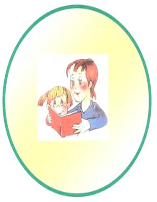 Занимайтесь со своими детьми, помогайте им.
   Не оставляйте в трудном деле ребёнка одного.
   Процесс образования – самое трудное дело в жизни человека.
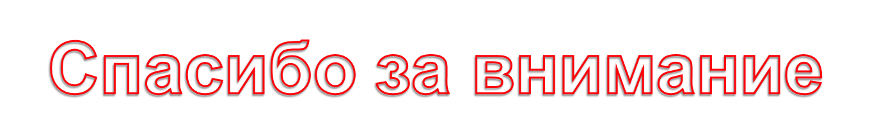 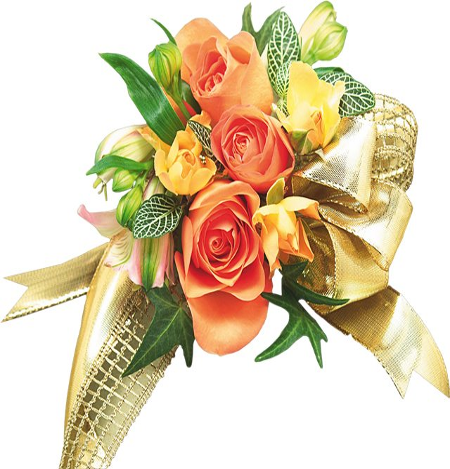